What You Need to Know About ACA Enrollment in 2017Presenter: Karl Cooperkcooper@aahd.usOctober 31, 2017
CHRIL-Collaborative on Health Reform and Independent Living
1
CHRIL Attribution
The CHRIL is funded by a 5-year Disability and Rehabilitation Research Program (DRRP) grant from the National Institute on Disability, Independent Living, and Rehabilitation Research (NIDILRR grant number 90DP0075-01-00). The CHRIL brings together disability advocates and researchers from 4 institutions (Washington State University, the University of Kansas, George Mason University, and Independent Living Research Utilization (ILRU) at TIRR Memorial Hermann) to systematically investigate and disseminate essential findings about how the Affordable Care Act's implementation affects working age adults with disabilities. The CHRIL website is at CHRIL.ORG.
CHRIL-Collaborative on Health Reform and Independent Living
2
Collaborative on Health Reform and Independent Living (CHRIL) Project Objective
To provide disability stakeholders with accurate, current and actionable information on how recent changes in health policy directly or indirectly impact the community living and participation of working-age adults with disabilities.
CHRIL-Collaborative on Health Reform and Independent Living
3
CHRIL Purpose
Systematically investigate and disseminate essential findings about how health reforms affect working age adults with disabilities.
CHRIL-Collaborative on Health Reform and Independent Living
4
CHRIL Institutional Members
Washington State University (WSU)  
University of Kansas (KU) 
George Mason University (GMU) 
Independent Living Research Utilization (ILRU) at TIRR Memorial Hermann
CHRIL-Collaborative on Health Reform and Independent Living
5
CHRIL Strategic Partners
National Council on Independent Living (NCIL) 
 American Association on Health and Disability (AAHD) 
 Association of Programs for Rural Independent Living (APRIL) 
 Disability Research Interest Group (DRIG) of AcademyHealth 
 Urban Institute
CHRIL-Collaborative on Health Reform and Independent Living
6
American Association on Health & Disability (AAHD)
The mission of AAHD is to advance health promotion and wellness initiatives for children and adults with disabilities.
Reduce Health Disparities
Advocate for Community Inclusion
Promote Full Accessibility
Integrate Disability into Public Health Agenda
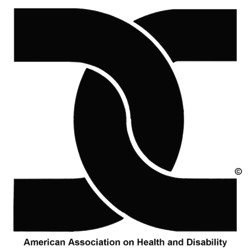 CHRIL-Collaborative on Health Reform and Independent Living
7
Open Enrollment Basics
ACA still is the law of the land
Healthcare.gov will still be open for business
Premium assistance is still available
In states where Medicaid was expanded, this coverage remains
CHRIL-Collaborative on Health Reform and Independent Living
8
Open Enrollment Basics – Important Dates*
Open Enrollment Begins: November 1, 2017
Open Enrollment Ends: December 15, 2017
New Coverage Begins: January 1, 2018


* Different dates apply in the following states:
   CA, CO, CT, DC, MA, MN, NY, RI, WA
CHRIL-Collaborative on Health Reform and Independent Living
9
Special Enrollment Periods (SEPs)
What if someone misses open enrollment?
SEPs are available for a number of reasons, including:
Loss of a job
Change in marital status
Birth of a child
Moving to a different state (or even a different part of the same state)

Remember: Medicaid enrollment is year-round
CHRIL-Collaborative on Health Reform and Independent Living
10
NDNRCMission Statement
The mission of the National Disability Navigator Resource Collaborative (NDNRC) is to provide cross-disability information and support to Navigators and other enrollment specialists thereby ensuring people with disabilities receive accurate information when selecting and enrolling in insurance through the Affordable Care Act Marketplaces.
CHRIL-Collaborative on Health Reform and Independent Living
11
NDNRC–Partners
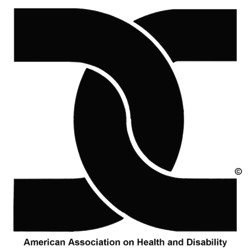 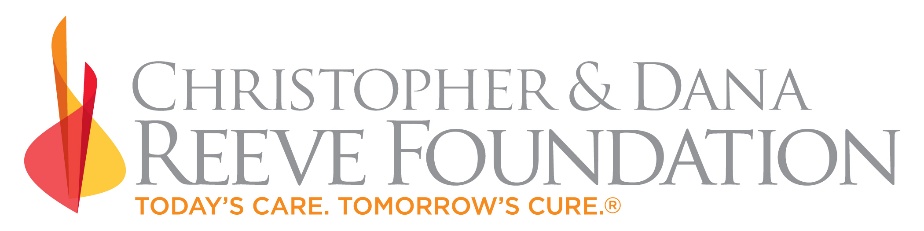 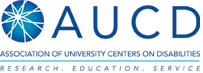 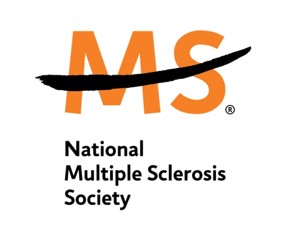 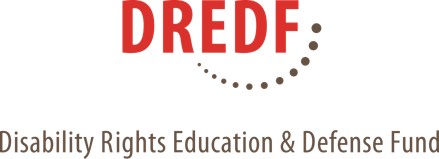 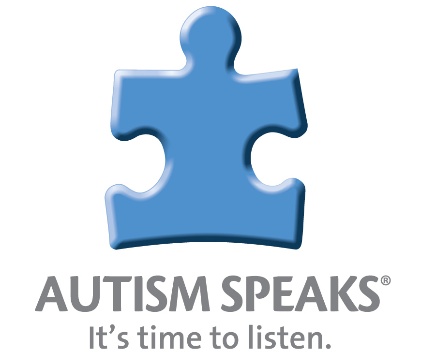 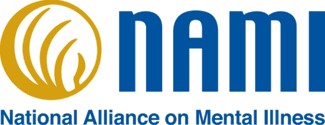 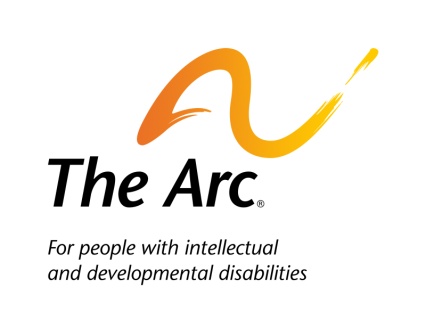 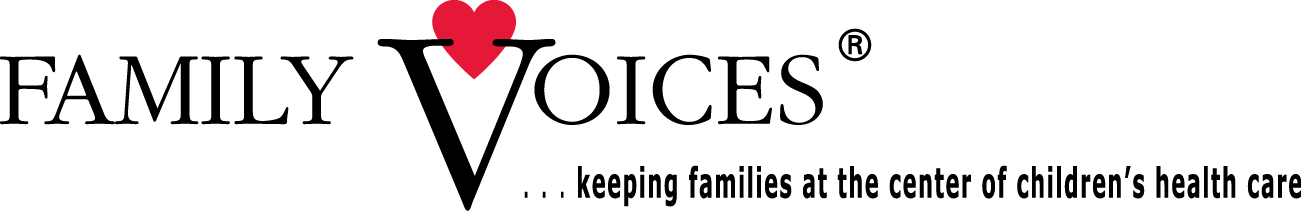 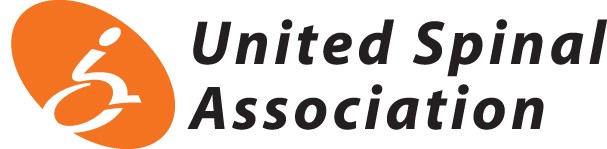 CHRIL-Collaborative on Health Reform and Independent Living
12
NDNRCWebsite
www.nationaldisabilitynavigator.org
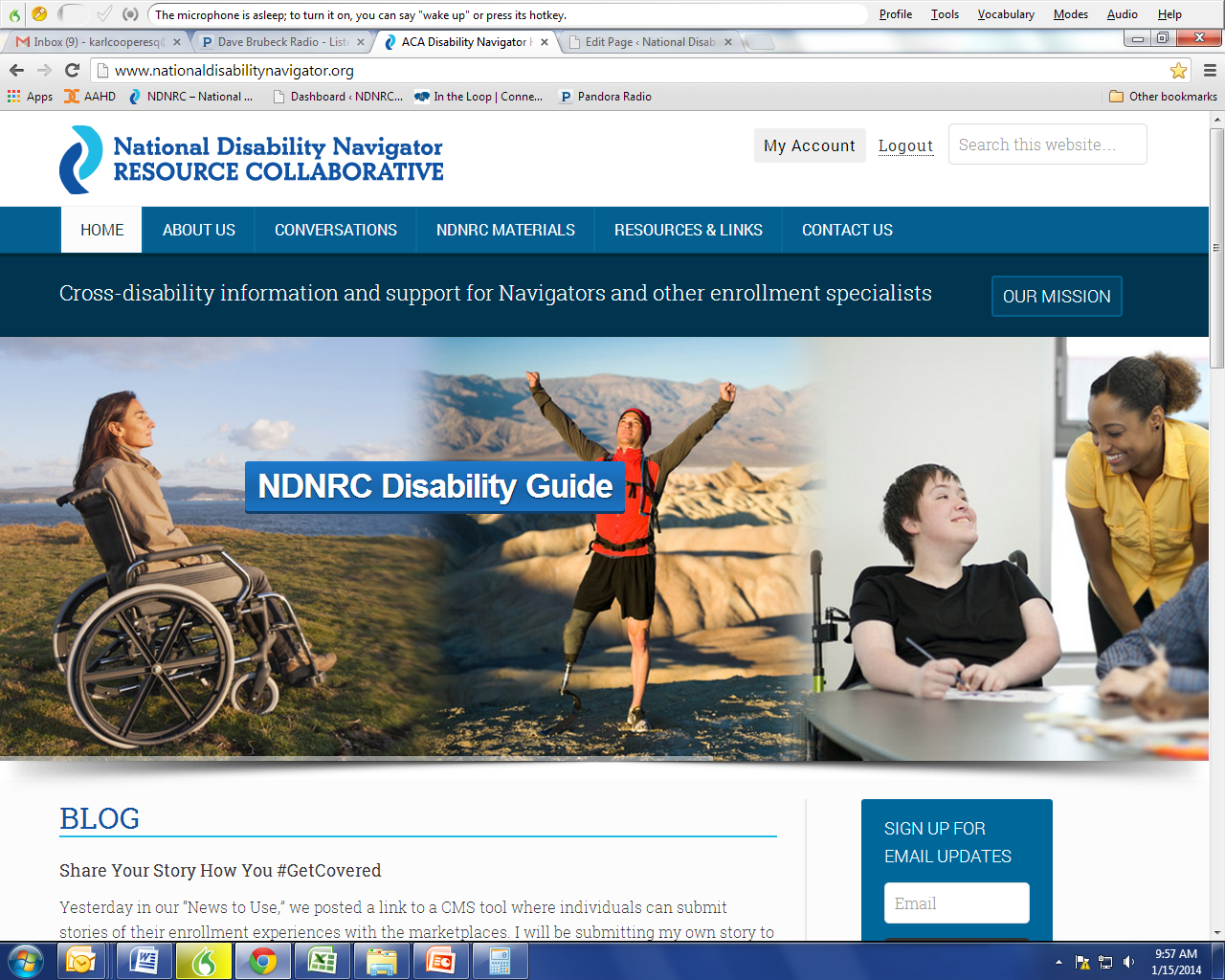 CHRIL-Collaborative on Health Reform and Independent Living
13
NDNRC–Disability Guide
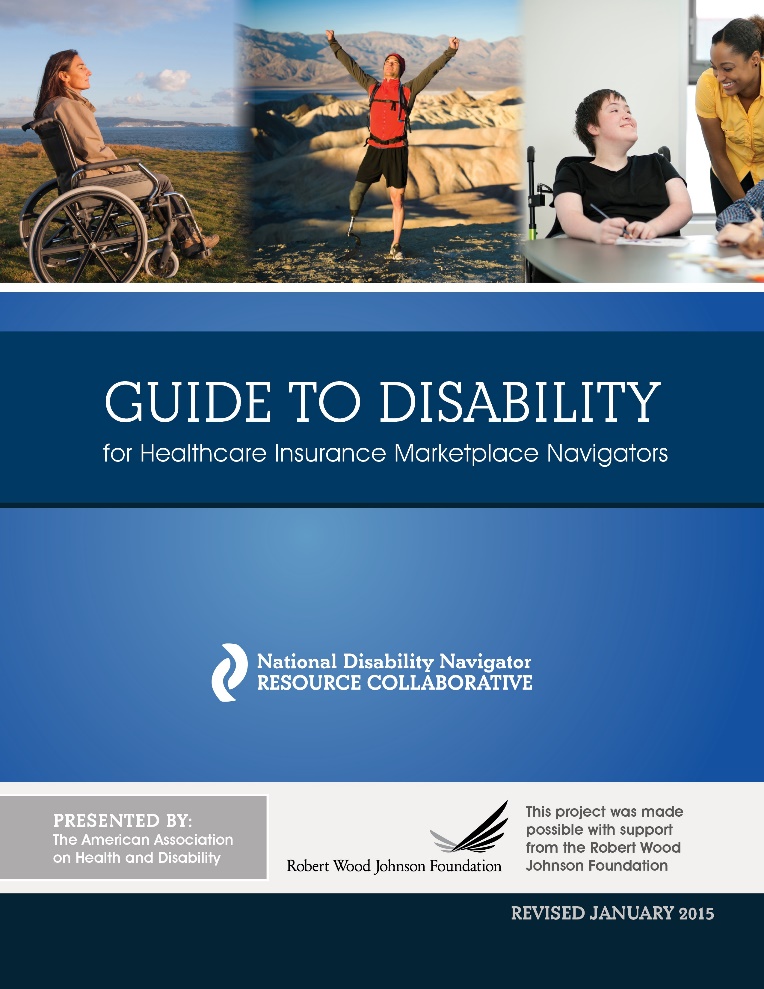 CHRIL-Collaborative on Health Reform and Independent Living
14
NDNRCFact Sheets
Comparing Health Plans’ Benefits and Coverage Summaries
Getting and Using Health Plan Evidence of Coverage
Using Health Plan Customer Service
Rehabilitation and Habilitation Services and Devices
Prescription Medication Benefits
Supporting Collaborations Between Navigators, Connectors and Assisters, and Local Disability and Affinity Organizations
CHRIL-Collaborative on Health Reform and Independent Living
15
NDNRCFact Sheets
Mental Health and Substance Abuse Parity
Medically Frail Status as an Exemption to Receiving Medicaid Alternative Benefit Plan with Essential Health Benefits
Streamlined Marketplace Application Process
Medical Supplies Benefits
Civil Rights of People with Disabilities under the Americans with Disabilities Act and Section 504 and Section 508 of the Rehabilitation Act
CHRIL-Collaborative on Health Reform and Independent Living
16
NDNRCFact Sheets
Process for Medicaid Eligibility
Referral and Resource Lists
Information for People on Medicaid Home and Community-Based Services Waiver Waiting Lists
Medicaid Buy-In
Moving from Coverage-to-Care for People with Disabilities
Disability Etiquette
CHRIL-Collaborative on Health Reform and Independent Living
17
NDNRCFact Sheets – Population Specific
What to Know When Assisting a Consumer with:
Autism Spectrum Disorder
Blood Clots
Child with Special Health Care Needs
Intellectual Disability
Mental Illness
Multiple Sclerosis
Spina Bifida
Traumatic Brain Injury
Information for Veterans Regarding Department of Veterans Affairs Healthcare
CHRIL-Collaborative on Health Reform and Independent Living
18
NDNRC
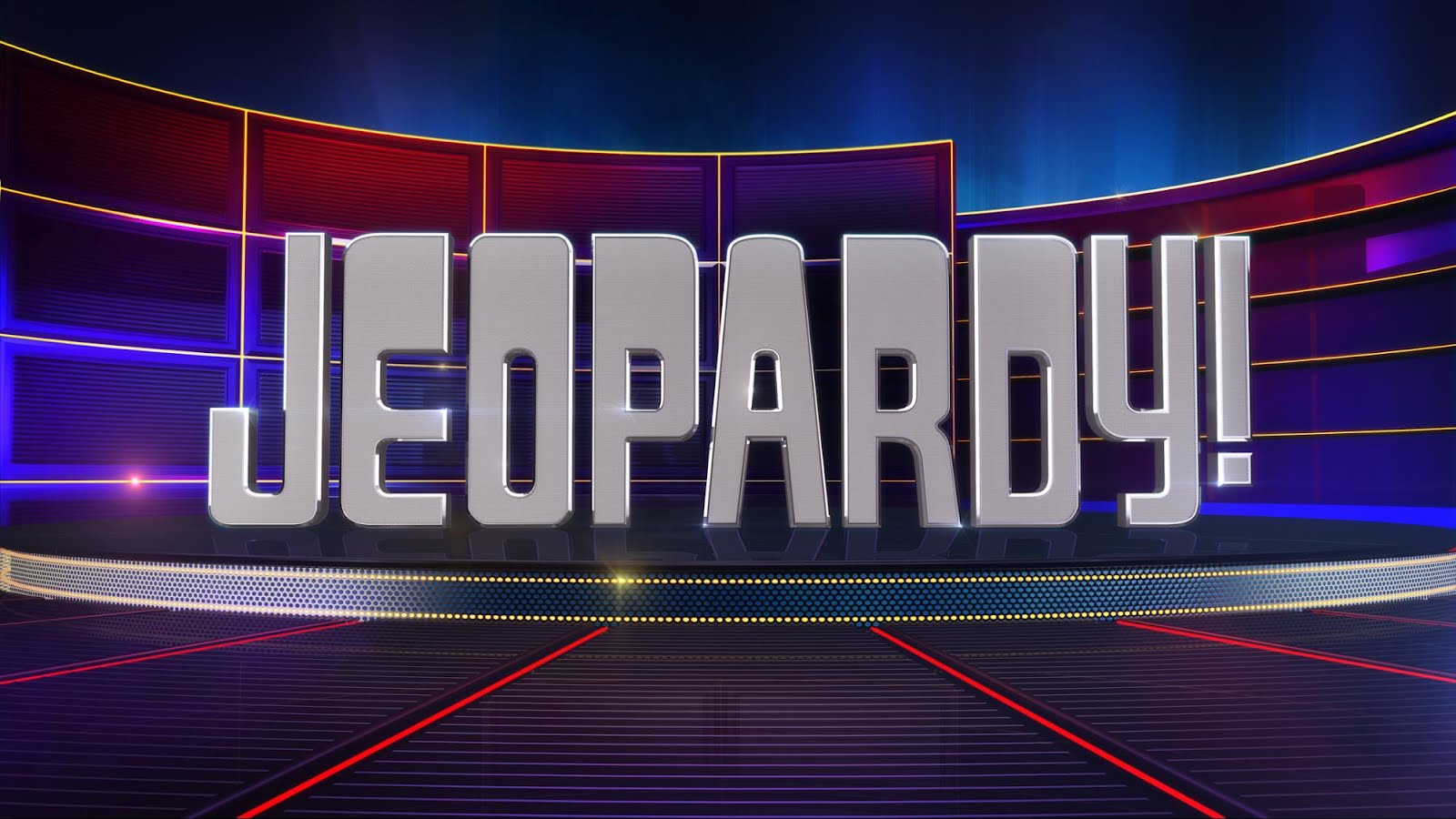 Health Insurance Jeopardy!
It’s not about the answer. 
It’s about asking the right question!
https://www.youtube.com/channel/UCZzm0pWC6ZeN_6jg9ci2JCQ
CHRIL-Collaborative on Health Reform and Independent Living
19
Questions?
CHRIL-Collaborative on Health Reform and Independent Living
20
What Consumers Need to ConsiderWhen Choosing a Health Plan
Providers
Pharmacy
Therapies
Equipment
CHRIL-Collaborative on Health Reform and Independent Living
21
What Consumers Need to ConsiderWhen Choosing a Health Plan – Providers
Is their current doctor in the Qualified Health Plan’s (QHP) network?
Are there other specialists that the person will need to see?
If so, is the network of providers sufficient?
Does the QHP cover mental health treatment?
Does the QHP cover substance use disorder treatment?
CHRIL-Collaborative on Health Reform and Independent Living
22
What Consumers Need to ConsiderWhen Choosing a Health Plan – Pharmacy
Are their current drugs covered under the plan’s formulary?
Does the plan have a tiered prescription medication benefit (generic/name-brand/specialty)?
Does the plan require pre-authorization for the medications?
Does the QHP require a patient to try a generic drug first (i.e. “Step Therapy”)?
CHRIL-Collaborative on Health Reform and Independent Living
23
What Consumers Need to ConsiderWhen Choosing a Health Plan – Therapies
Does the QHP require pre-authorization for rehabilitation therapies?
Does the QHP treat rehabilitation and habilitation differently?
Does the QHP put limits on visits?
This is especially important for rehab/habilitation benefits
Does the QHP cover other therapies?
Does the QHP cover other services and supports?
CHRIL-Collaborative on Health Reform and Independent Living
24
What Consumers Need to ConsiderWhen Choosing a Health Plan –Equipment
Does the QHP cover durable medical equipment (DME)?
Does the QHP cover disposable medical supplies?
Does the QHP cover prosthetics?
Does the QHP cover the repair &/or replacement?
CHRIL-Collaborative on Health Reform and Independent Living
25
What Consumers Need to ConsiderWhen Choosing a Health Plan – Other Considerations
Automatic re-enrollment
Co-occurring conditions
Continuity of care issues with changing plans
Treatment of mental health v. “physical” health
Figuring out what a plan covers (plan transparency)
Medicaid as an option
Premiums v. Out-of-pocket costs
Individuals transitioning to Medicare
CHRIL-Collaborative on Health Reform and Independent Living
26
Advanced Premium Tax Credits (APTC)
Premiums are paid directly by the government to the insurance company
Based on Income
Available to people between 100-400% Federal Poverty Level (FPL)
Cannot claim APTC if other coverage is available (i.e. employer offered insurance)
CHRIL-Collaborative on Health Reform and Independent Living
27
Cost Sharing Reductions (CSRs)
Designed to help low-income people with out-of-pocket costs (deductibles, co-pays)
Paid directly by the government to the insurance company
Based on Income
Available to people between 100-250% Federal Poverty Level (FPL)
Must be enrolled in a silver plan or higher that is eligible for CSRs
Their future is subject to the “politics” of the ACA
CHRIL-Collaborative on Health Reform and Independent Living
28
Other Changes for 2018 & Beyond
Insurance Companies will be able to deny coverage if you have an outstanding balance on your premiums from a prior year
Proving Eligibility for SEPs will require additional proof
No changing metal levels when enrolling through a SEP
Allowance for more coverage through Association Health Plans
Allowance for more coverage through short-term policies
CHRIL-Collaborative on Health Reform and Independent Living
29
Other Helpful Resources
Community Catalyst
Center on Budget and Policy Priorities
Health Reform: Beyond the Basics
http://www.healthreformbeyondthebasics.org/
Georgetown University Center on Health Insurance Reforms Navigator Guide
http://navigatorguide.georgetown.edu/
Get America Covered
https://getamericacovered.org/
CHRIL-Collaborative on Health Reform and Independent Living
30
Questions?
CHRIL-Collaborative on Health Reform and Independent Living
31
Final Questions and Evaluation Survey
Any final questions?

Please copy the link shown on the chat screen to complete the evaluation survey located at:
http://surveygizmo.com/s3/3915545/Webinar-Evaluation-October-31-2017-ACA-Enrollment-2017
CHRIL-Collaborative on Health Reform and Independent Living
32